Примерная рабочая программаосновного общего образованияФизика
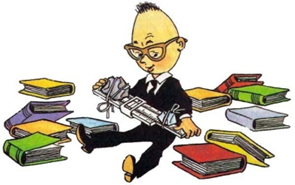 Учитель физики
Деришева В.В.
МАОУ лицей № 34
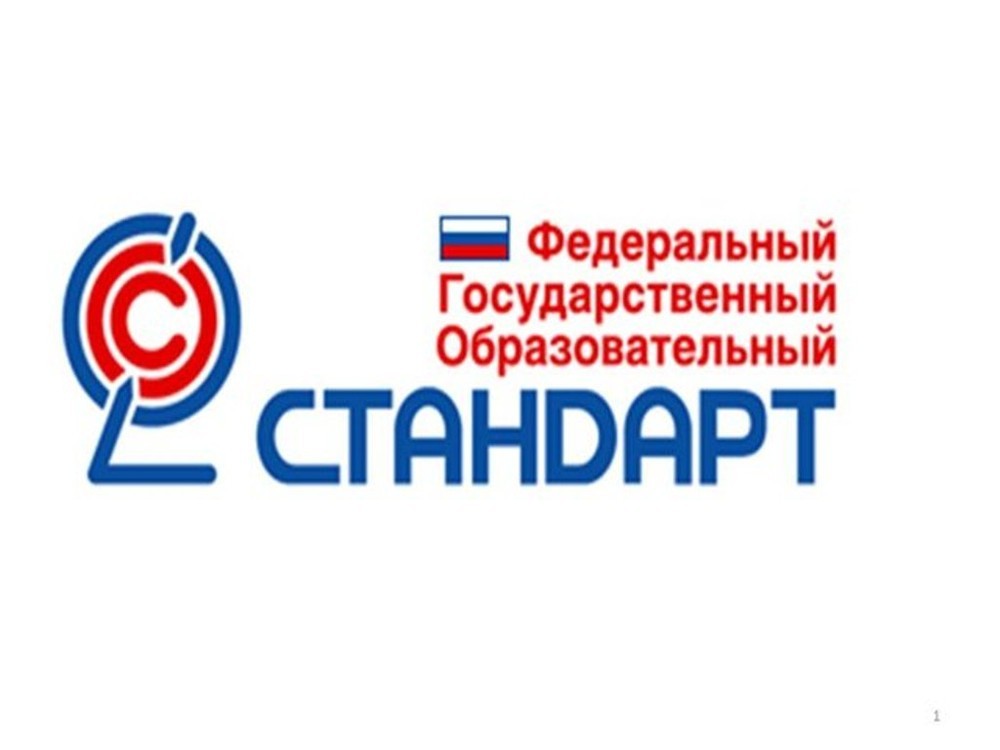 С 1 сентября 2022 года все школы начнут принимать школьников в 1-е и 5-е классы на обучение только по новым ФГОС НОО и ООО.
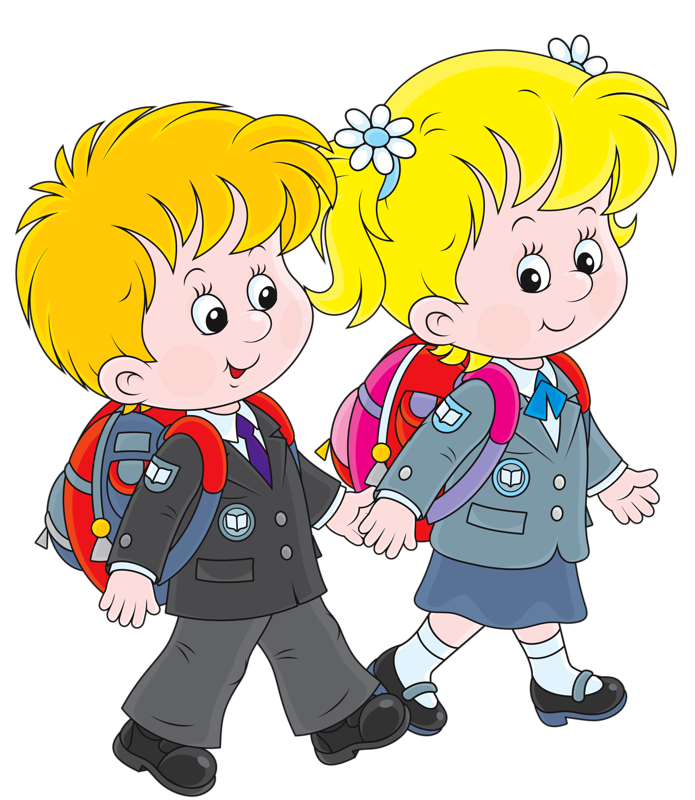 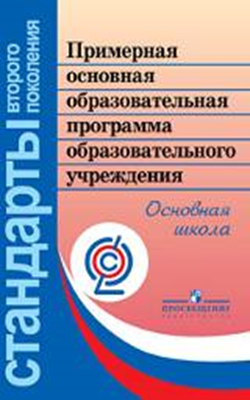 Немного истории
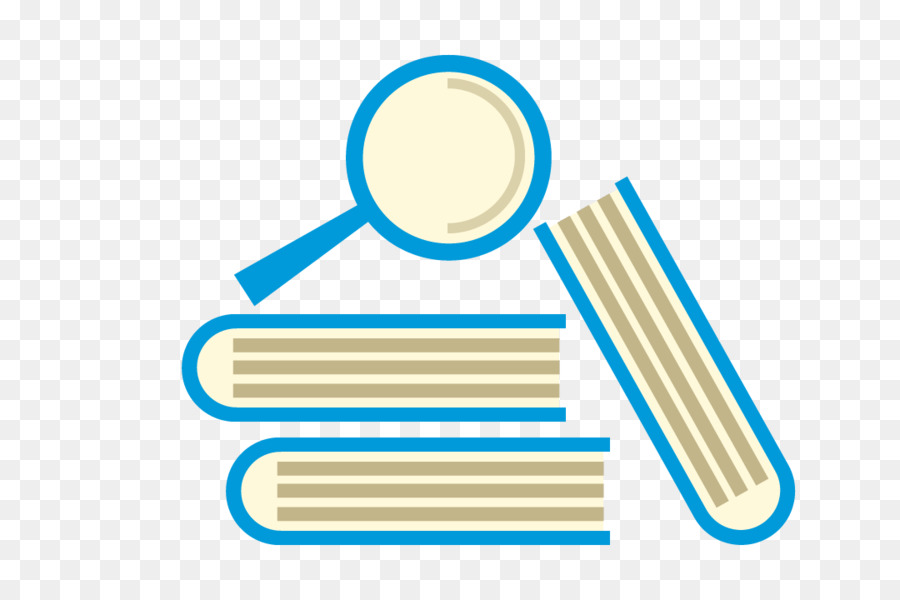 Цели изучения физики
2021
2009
приобретение интереса и стремления обучающихся к научному изучению природы, развитие их интеллектуальных и творческих способностей;
развитие представлений о научном методе познания и формирование исследовательского отношения к окружающим явлениям;
формирование научного мировоззрения как результата изучения основ строения материи и фундаментальных законов физики;
формирование представлений о роли физики для развития других естественных наук, техники и технологий;
развитие представлений о возможных сферах будущей профессиональной деятельности, связанной с физикой, подготовка к дальнейшему обучению
развитие интересов и способностей учащихся на основе передачи им знаний и опыта познавательной и творческой деятельности;
 понимание учащимися смысла основных научных понятий и законов физики, взаимосвязи между ними;
•формирование у учащихся представлений о физической картине мира.
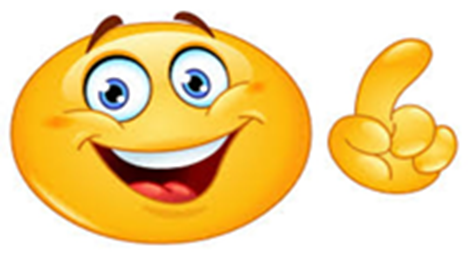 Планируемые результатыличностные
Патриотическое воспитание
Гражданское и духовно-нравственное воспитание
Эстетическое воспитание
Ценности научного познания
Формирование культуры здоровья и эмоционального  благополучия
Трудовое воспитание
Экологическое воспитание
Адаптация обучающегося к изменяющимся условиям социальной и природной среды
Планируемые результатыметапредметные
Предметные результаты7 класс
использовать понятия
различать явления
объяснять физические явления
решать расчётные задачи в 1—2 действия
проводить опыты по наблюдению физических явлений
выполнять прямые измерения
проводить исследование зависимости одной физической величины от другой с  использованием прямых измерений
создавать собственные краткие письменные и устные сообщения на основе 2—3 источников информации
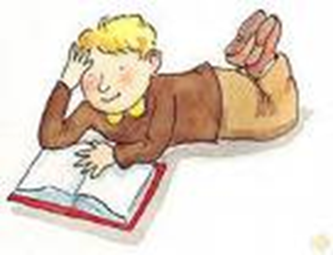 Содержание7 класс
Раздел 1. Физика и её роль в познании окружающего мира
Раздел 2. Первоначальные сведения о строении вещества
Раздел 3. Движение и взаимодействие тел
Раздел 4. Давление твёрдых тел, жидкостей и газов
Раздел 5. Работа и мощность. Энергия
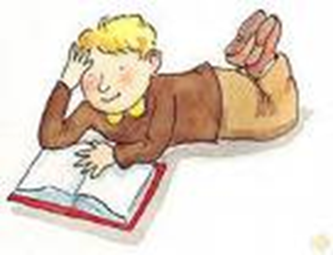 Содержание8 класс
Раздел 6. Тепловые явления
Раздел 7. Электрические и магнитные явления
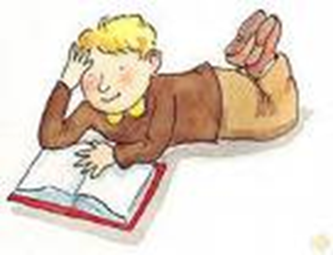 Содержание9 класс
Раздел 8. Механические явления
Раздел 9. Механические колебания и волны
Раздел 10. Электромагнитное поле и электромагнитные  волны
Раздел 11. Световые явления
Раздел 12. Квантовые явления
Повторительно-обобщающий модуль
Естественнонаучный метод познания
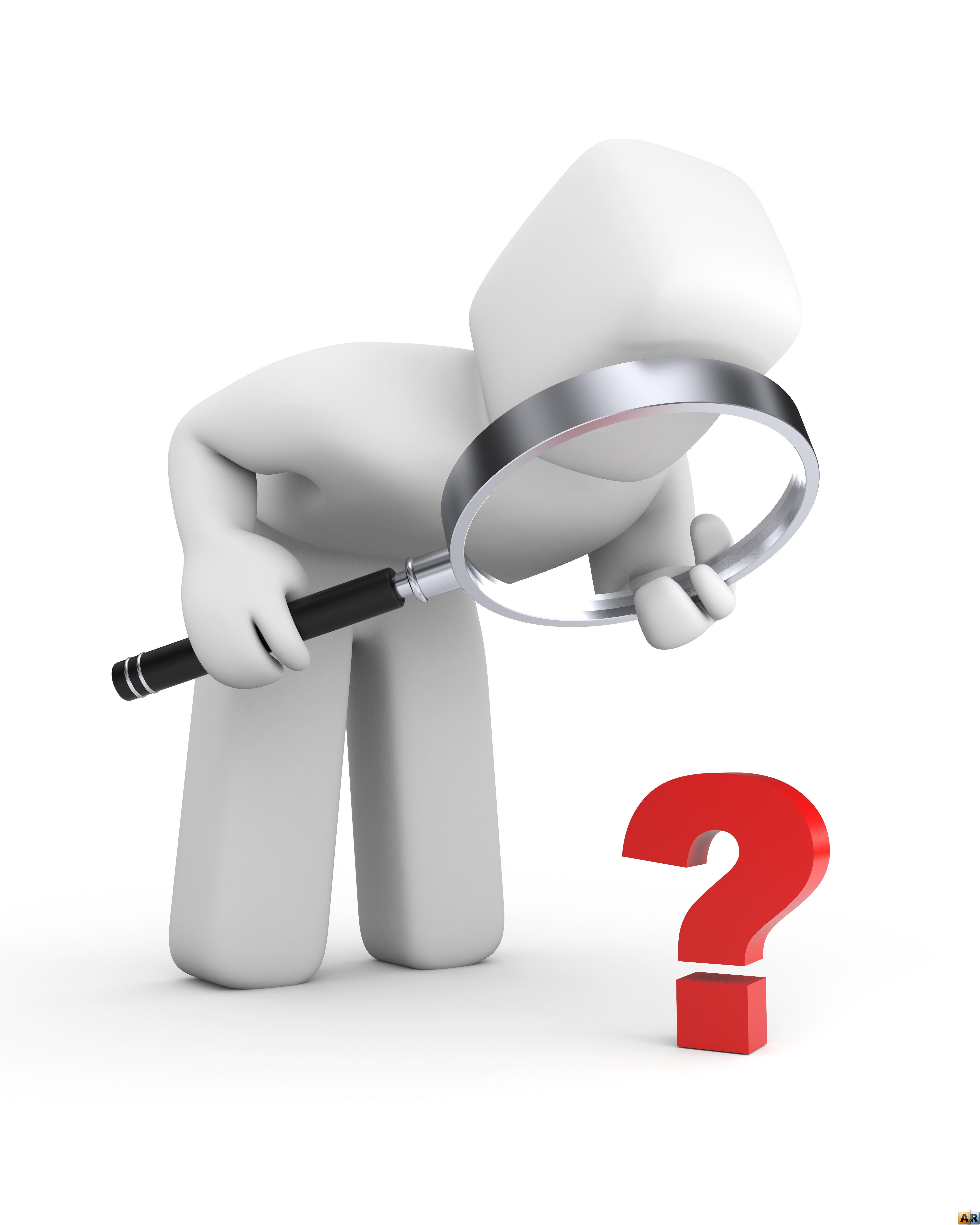 Наблюдение
Постановка научного вопроса
Выдвижение гипотез
Эксперимент
Объяснение наблюдаемого явления
Описание физических явлений с помощью модели
Основные виды деятельности учащихся
Наблюдение и объяснение броуновского движения и явления диффузии
Проведение и объяснение опытов по наблюдению теплового расширения газов
Проведение  и объяснение опытов по обнаружению сил молекулярного взаимодействия и отталкивания
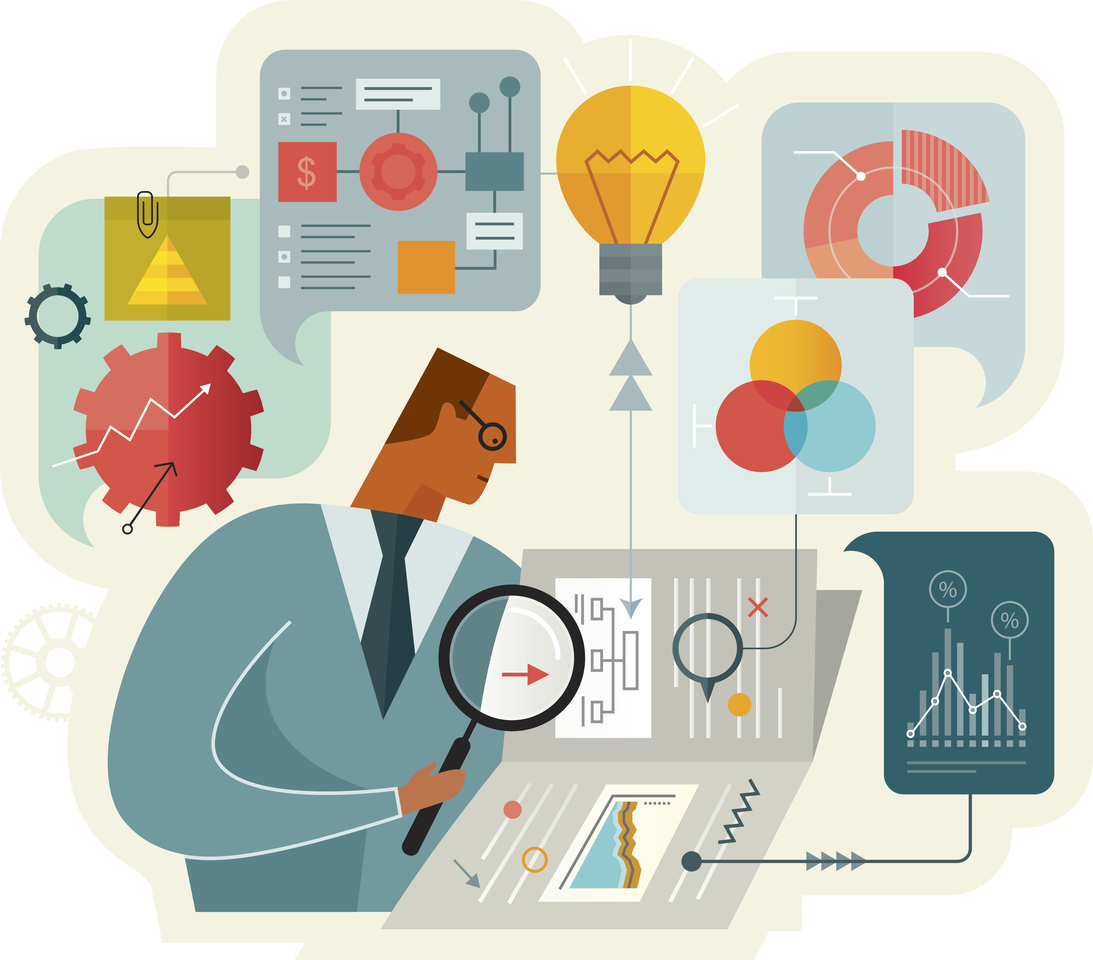 Лабораторные работы
Определение цены деления шкалы измерительного прибора.
 Измерение расстояний.
 Измерение объёма жидкости и твёрдого тела.
 Определение размеров малых тел.
 Измерение температуры при помощи жидкостного термометра и датчика температуры.
Проведение исследования по проверке гипотезы: дальность полёта шарика, пущенного горизонтально, тем больше, чем больше высота пуска
Спасибо за внимание!